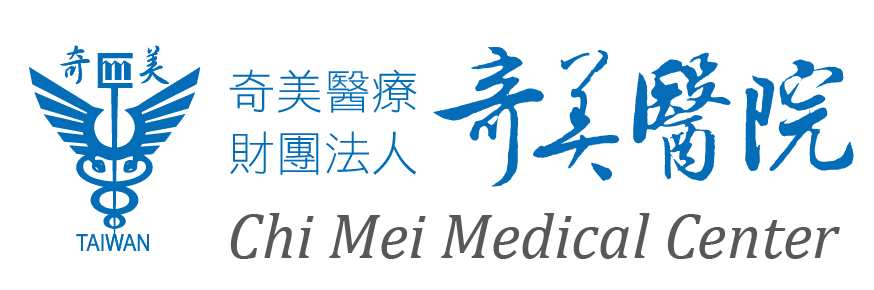 流行性感冒:流行病學
Sep. 18, 2021
奇美醫院急診部 蔡瑋峻
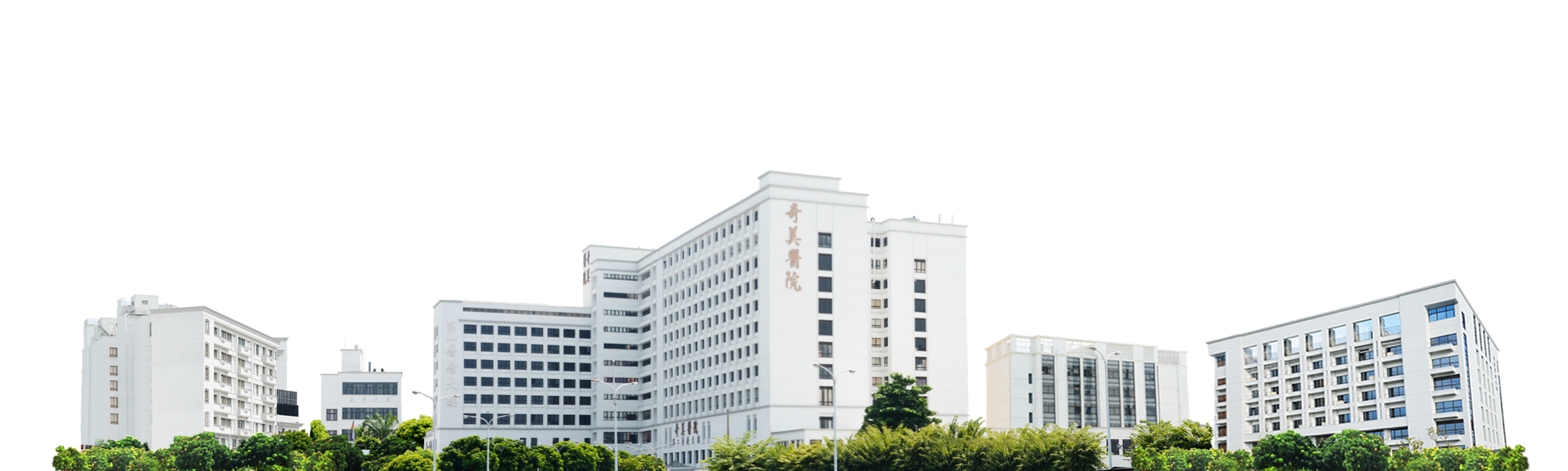 簡報大綱
流感的簡介
世界各國流感現況
台灣的流感現況
台灣的流感防治政策
流行性感冒 (Influenza)
流感病毒:
  屬正黏液病毒科(Orthomyxoviridae)
  單股有套膜的RNA病毒
  急性呼吸道病症，從無症狀到嚴重併發症
  飛沫傳染與接觸傳染
  平均1個流感感染者傳染給1.28人
  潛伏期1-4天
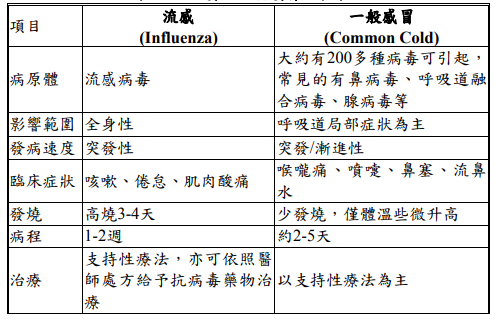 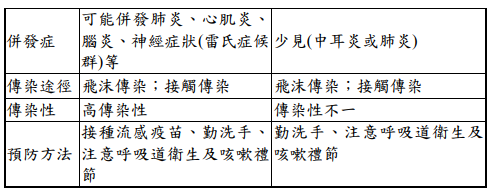 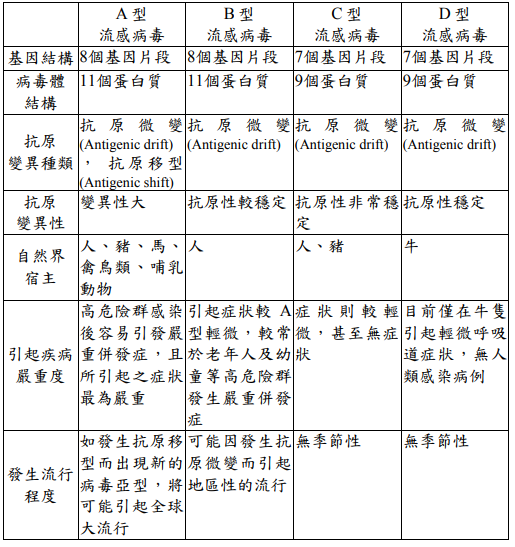 流感大流行的歷史
百年間主要之全球性大流行







1918年H1N1
1957年H2N2
1968年H3N2
1977年H1N1
2009年H1N1
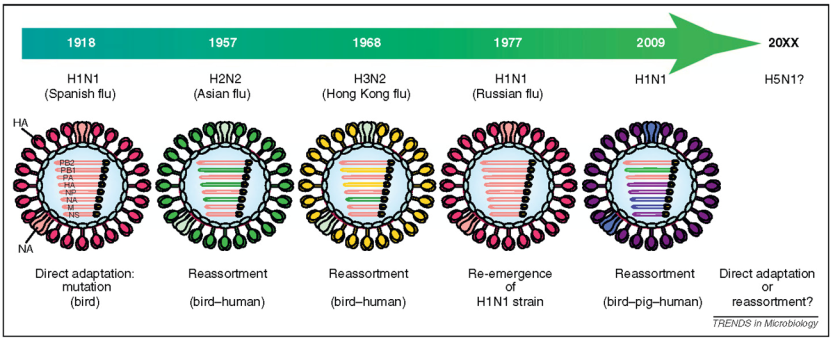 4~5千萬人死亡│逾200萬人死亡│100萬人死亡│ 70萬人死亡│超過1.8萬人死亡
流感高危險族群
65歲以上和小於5歲者
懷孕女性，器官移植，化學治療，愛滋病患者
慢性內科疾病，如：肺，心，腎，肝，糖尿病
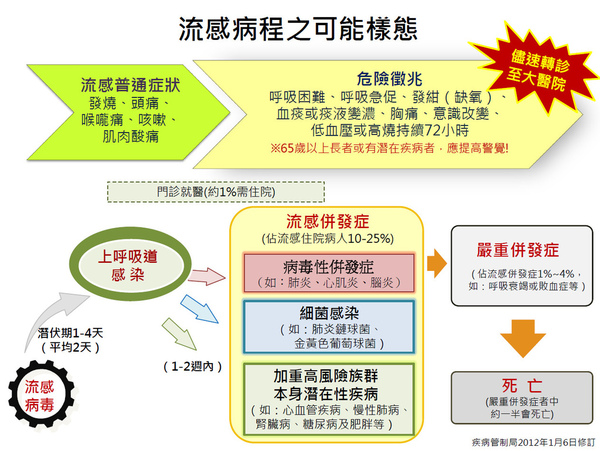 8
診斷方式
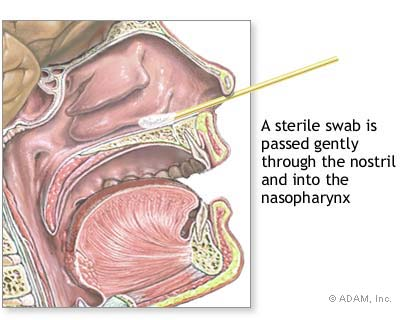 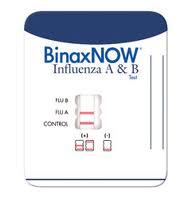 臨床診斷
症狀
接觸史
群聚史
實驗診斷
快篩(Rapid Influenza Diagnostic Tests)
PCR檢驗
病毒培養、免疫螢光染色等
9
流行性感冒 (Influenza)
A型流感病毒：
       H抗原亞型共有18 種，為H1-H18
       N 抗原亞型共11 種，為N1-N11
B型流感病毒：
      B/Yamagata
      B/Victoria
流感病毒命名
• A型流感：
 型別/宿主/分離地區/病毒株序號/分離年份/HnNn
 eg, A/swine/Iowa/15/30(H1N1)
 1930年在Iowa分離的以豬為宿主的A型流感病毒，序號15

• B型流感：
  型別/分離地區/病毒株序號/分離年份
  eg,B/Beijing/243/97
2021全世界的流感狀況
2021:全球流感活動水平遠低於預期

Sep 2020 - May 2021: 
only 0.05% of 485,637 respiratory specimens tested and reported to the US CDC were positive for influenza viruses. 
                                                          (JAMA. 2021;325(22):2247-2248.)

Coinfection with influenza and SARS-CoV-2 was associated with an increased risk of death (OR 5.92, 95% CI: 3.21–10.91).
                                              (Int J Epidemiol. 2021;50(4):1124-1133.)
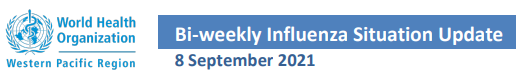 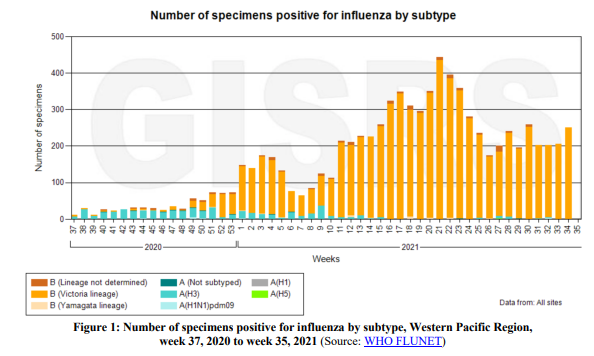 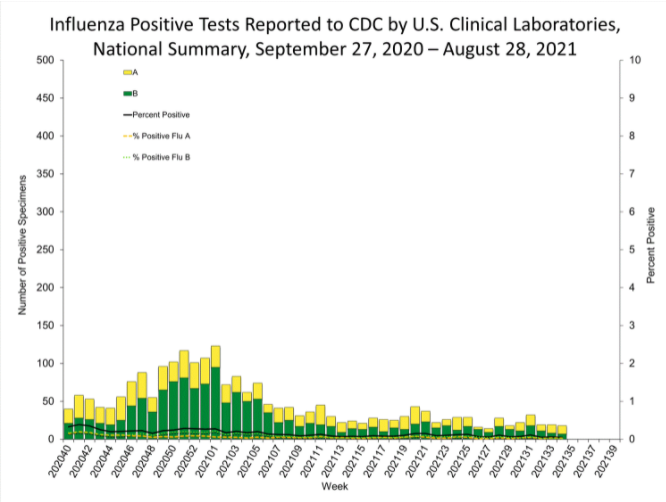 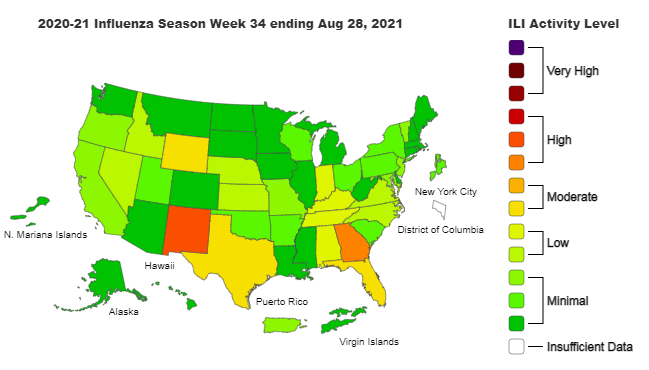 2021全世界的流感狀況
The risk of testing positive for SARS-CoV-2 was 58% lower among influenza-positive cases. 
                                              (Int J Epidemiol. 2021;50(4):1124-1133.)

Adjusted odds ratio (aOR) of COVID-19 infection risk between the influenza-vaccination group and no-influenza-vaccination group was 0.76 (95% confidence interval (CI), 0.75–0.77).
                                              (Sci Rep. 2021 May 26;11(1):11025)
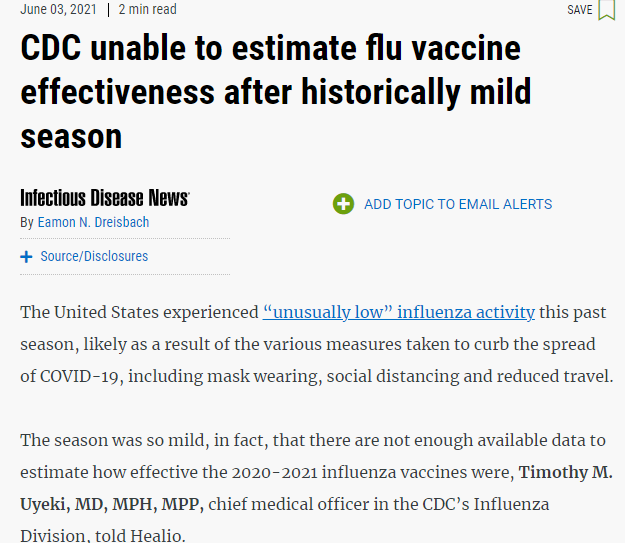 台灣的流感監測系統
病例監測
法定傳染病監視通報系統：流感併發重症、新型A型流感
症狀監視通報系統：類流感聚集、國際機場入境發燒旅客
流行趨勢監測
即時疫情監測及預警系統(RODS) 
肺炎及流感死亡監視
人口密集機構傳染病監視通報系統
學校傳染病監視通報系統
定點醫師監測系統
病毒活動監測
病毒性合約實驗室監視通報系統
病毒抗原及抗藥性分析
2021台灣的流感狀況
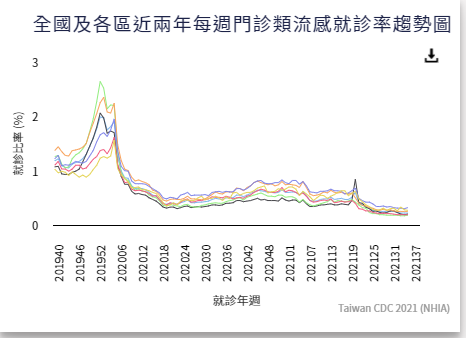 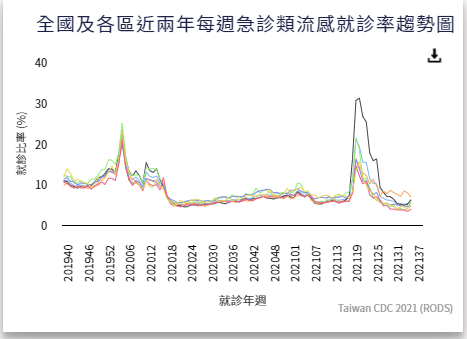 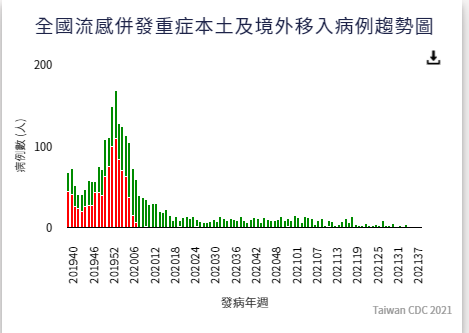 21
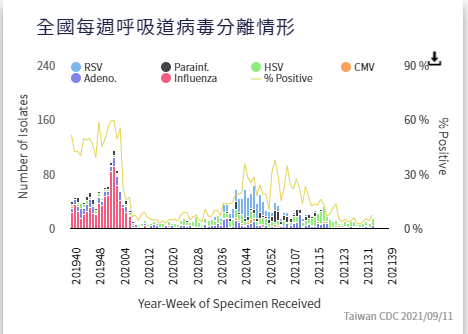 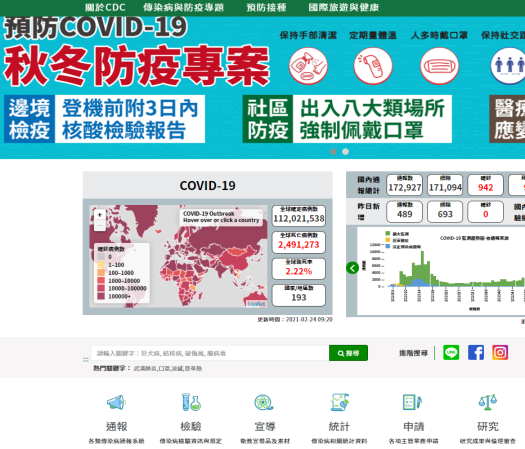 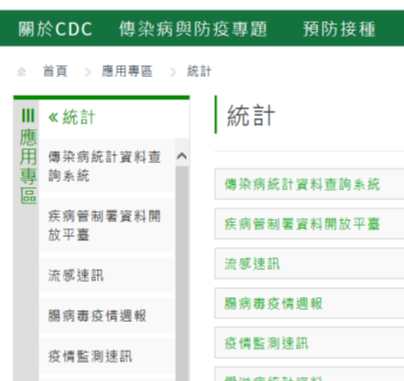 ２
１
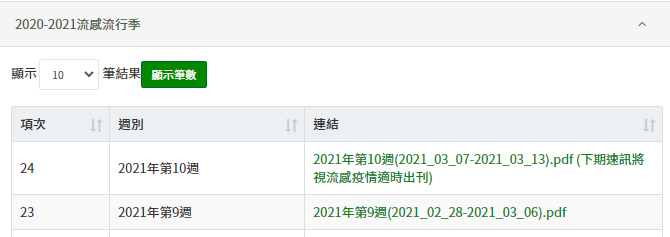 網址：https://www.cdc.gov.tw
３
23
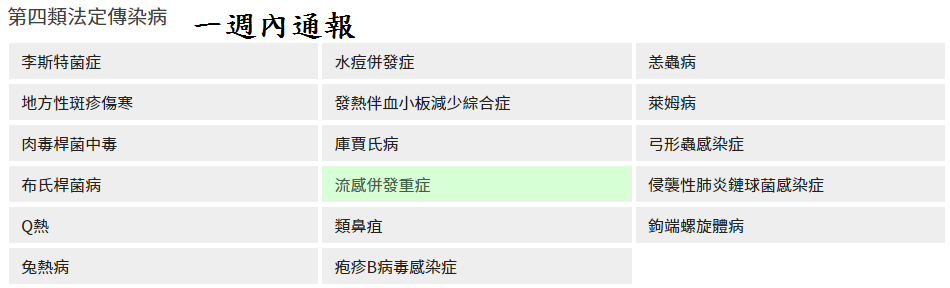 流感名詞
流感併發重症(Severe Complicated Influenza )

通報條件係為患者出現類流感症狀後兩週內，因併發症
(如肺部併發症、神經系統併發症、
侵襲性細菌感染、心肌炎或心包膜炎等)

需加護病房治療或死亡者，
其確定病例為流感病毒檢驗結果為陽性者。
Thank you!